Welkom havo 4.
Agenda:
Terugblik vorige les.
Eindwaarde samengestelde interest.
De perioden.
De tijdlijn.
Opgaves 18 t/m 22.
Paragraaf 1.2 en 1.3
Persoonlijke lening = een lening aan een consument voor de aanschaf van duurzame consumptiegoederen.
(de annuiteitenlening kan worden gebruikt als persoonlijke lening, maar kan ook andere vormen hebben).

Doorlopend krediet = tot een bepaald bedrag mag maximaal geleend worden, alleen over het geleende bedrag wordt rente betaald, je mag onbeperkt aflossen, maar het hoeft niet
Rekening-courantkrediet = zakelijke variant van doorlopend krediet
1.4 Huurkoop en koop op afbetaling (vaak duurder dan persoonlijke lening/doorlopend krediet.
Kopen op afbetaling:
Goed wordt gekocht
Goed wordt geleverd na aanbetaling
Restbedrag wordt in termijnen betaald
Koper is gelijk eigenaar

Huurkoop:
Goed wordt gekocht
Goed wordt geleverd na aanbetaling
Restbedrag wordt in termijnen betaald
Koper is pas eigenaar na betaling laatste termijn

nadeel: het is een lening voor een bepaald goed, niet een vrij te besteden bedrag
1.5 Hypothecaire lening
Kenmerken hypothecaire lening:
Onroerend goed = onderpand
Hypotheekgever = eigenaar pand = geldnemer
Hypotheeknemer = bank = geldgever
Hypotheekakte: looptijd, rentepercentage, vaste rente periode

Soorten hypotheken:
Lineaire hypotheek
Spaarhypotheek
Annuïteitenhypotheek
1.5 Lineaire hypotheek
Aflossing = vast bedrag
Rente over restbedrag
Lasten = rente + aflossing
Kosten = rente
		Lasten:							Schuldverloop:
Rente
Schuld
Aflossing
1.5 Spaarhypotheek
Geen aflossing gedurende looptijd
Rente over totale bedrag gedurende hele looptijd
Maximale fiscale aftrek
Premie = spaarpremie + overlijdenrisicoverzekering
Aflossing einde periode in 1 keer
		Lasten:							Schuldverloop:
Rente

Premie overlijdensrisico

Spaarpremie
Schuld
1.5 Annuïteitenhypotheek
Annuïteit = rente + aflossing = gelijk bedrag elke periode
Eerste jaren meer rente dan aflossing, daarna andersom
Vaste maandlasten
		Lasten:								Schuldverloop:
Aflossing


Interest
Je betaald over je inkomen belasting, de hypothecaire rente die je betaald mag je van je inkomen aftrekken waardoor je dus over minder belasting betaald.
Voorbeeld: stel ik verdien 80.000 euro, zonder hypothecaire lening betaal ik over die 80.000 euro belasting.
Stel ik heb een hypothecaire lening waar je 5.000 euro rente over betaal.
Dan hoef ik over 80.000 – 5.000 = 75.000 euro nog maar belasting te betalen.
Het belastingvoordeel = wat ik eerst aan belasting betaalde – wat ik nu aan belasting betaal wanneer ik de rente eraf heb gehaald.
Stel bij 80.000 euro betaalde je 6000 belasting
Bij 75.000 euro betaal je 5500 belasting
Dan is je belastingvoordeel 6000-5500 = 500 euro.
1.6 Enkelvoudige interest
Interest wordt berekend over de hoofdsom
Interest verkregen uit eerdere jaren wordt geen interest over gerekend

Formule eindwaarde:
Kn = K0 + n*(K0* p/100)	 
K0 = Beginwaarde
Kn = Eindwaarde
N = aantal perioden (half jaar is ½ periode) (5 maanden is 5/12 periode).
P = interestpercentage
Met een aflossingsplan hebben we een overzicht van onze schuldrest/interest/aflossing/annuiteit/nettolasten/schuldrest einde jaar.
Een ondernemer heeft over alle interest belastingvoordeel (tenslotte verlaagt het zijn inkomen), voor gewone burgers alleen de interest van de hypothecaire lening.
Zichtbaar dat bij een annuïteitenlening de netto lasten stijgen aangezien het termijnbedrag hetzelfde blijft maar het belastingvoordeel steeds lager wordt.
Bij een lineaire lening worden de netto lasten steeds lager aangezien er steeds minder interest betaald moet worden (hierdoor ook iets minder belastingvoordeel)
1.7 Eindwaarde Samengestelde interest
Formule:
Kn = K0 * (1 + p/100)n

Kn = eindwaarde van een kapitaal
K0 = beginwaarde van een kapitaal
N = aantal perioden
P = interestpercentage
Maak opgave 18 en 19
7 minuten de tijd.
Maak gebruik van de eerder gegeven formule.
Lees 1.8 als je eerder klaar bent.
5
6
7
4
3
1
2
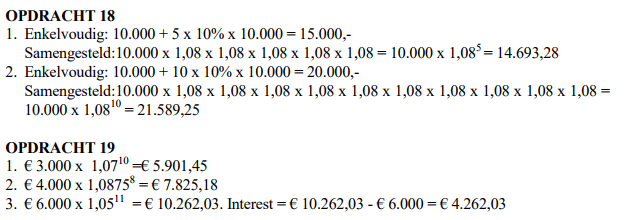 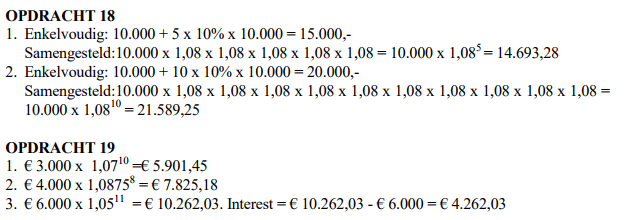 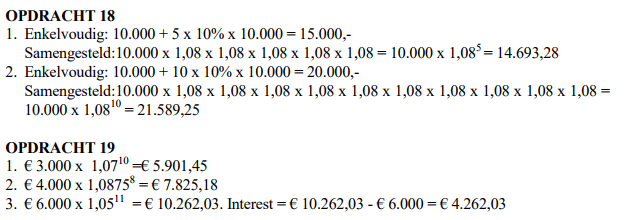 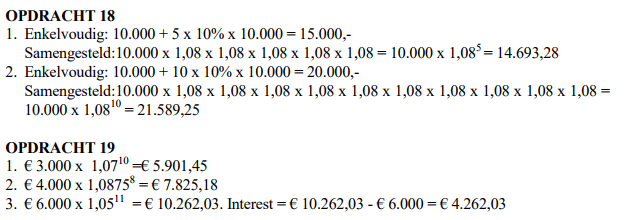 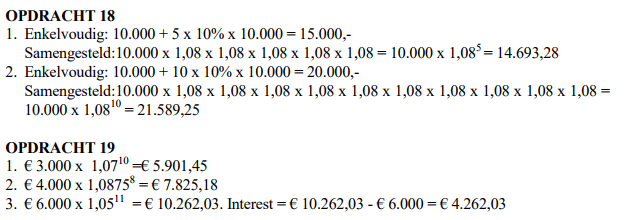 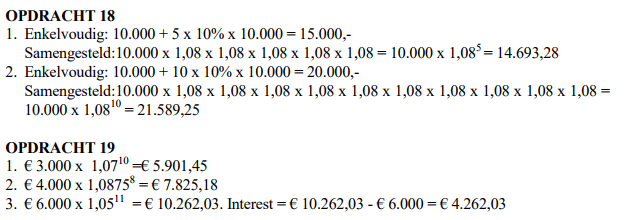 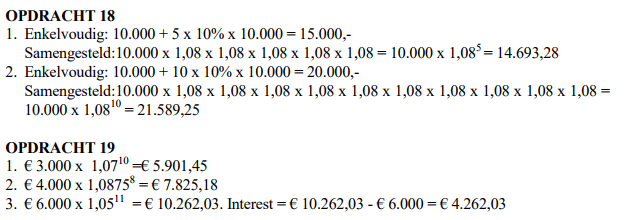 1.7 Eindwaarde Samengestelde interest
Formule:
Kn = K0 * (1 + p/100)n

Kn = eindwaarde van een kapitaal
K0 = beginwaarde van een kapitaal
N = aantal perioden
P = interestpercentage

N staat voor aantal periode, stel je krijgt 1% rente per week, en je wilt de rente per jaar berekenen vul je voor N 52 in. Gaan we mee oefenen.
Maak opgave 20
5 minuten de tijd.
Maak gebruik van de eerder gegeven formule.
Lees 1.9
5
4
3
1
2
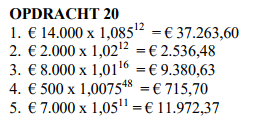 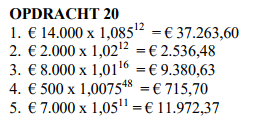 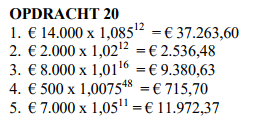 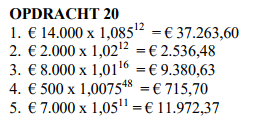 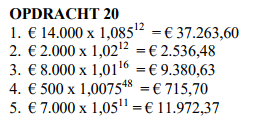 Waar worden de meeste fouten gemaakt?
Het aantal periodes wordt niet goed geteld, helemaal als we straks gaan zien dat:
Er tussentijds wordt afgelost.
Tussentijds de rente veranderd.
Als we vooraf of achteraf gaan betalen.

Oplossing het maken van een tijdlijn (zichtbaar bladzijde 15)
Ja! Kost wat meer tijd, nee! Het is niet overbodig.
Maak opgave 21
5 minuten de tijd.
Maak gebruik van de eerder gegeven formule.
Maak opgave 22 (is tevens HW).
5
4
3
1
2
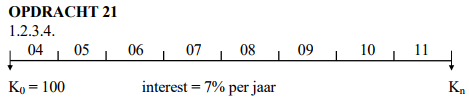 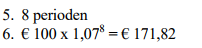 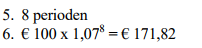 Maak opgave 22
10 minuten de tijd.
Maak gebruik van de eerder gegeven formule.
10
9
8
5
6
7
4
3
1
2
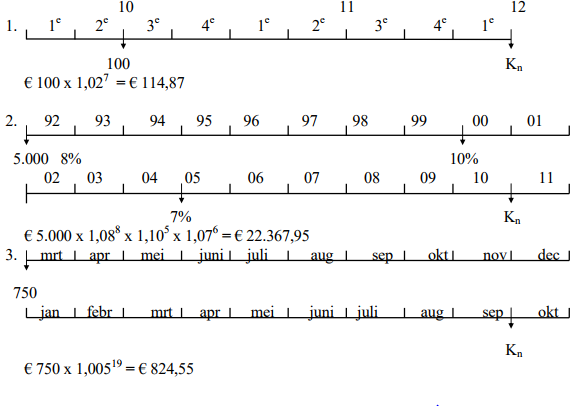 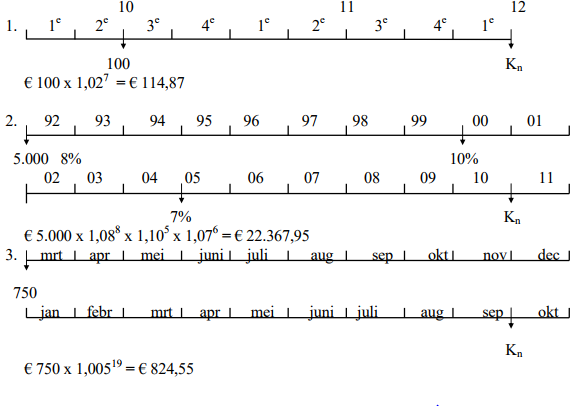 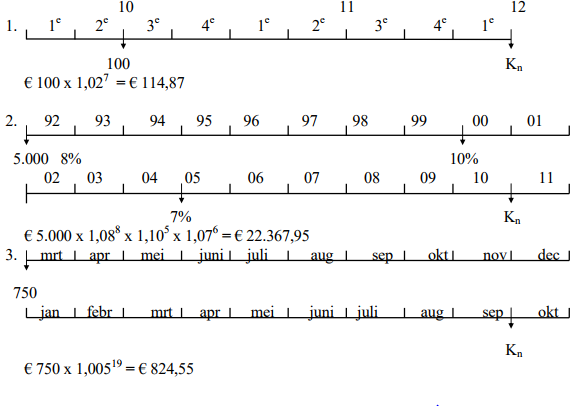 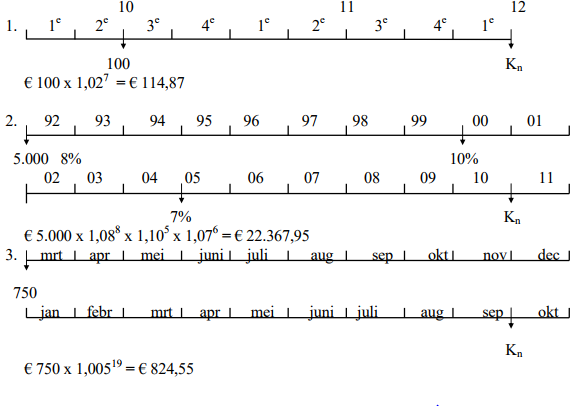 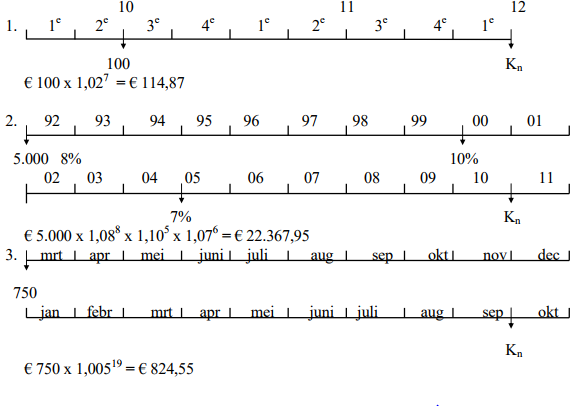 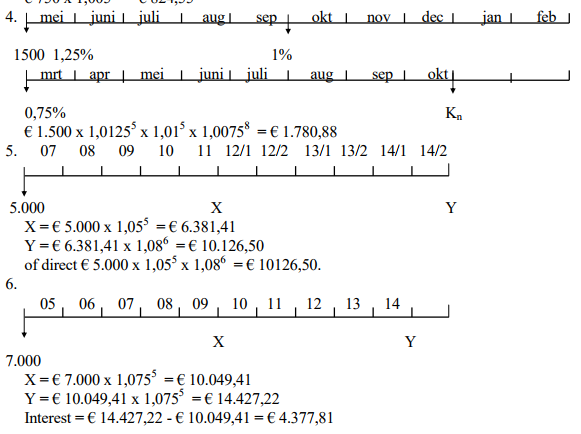 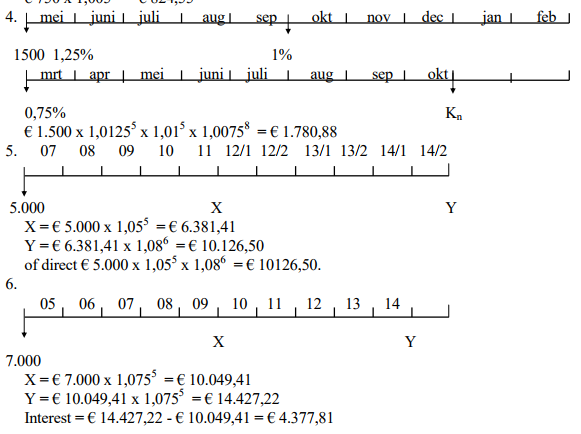 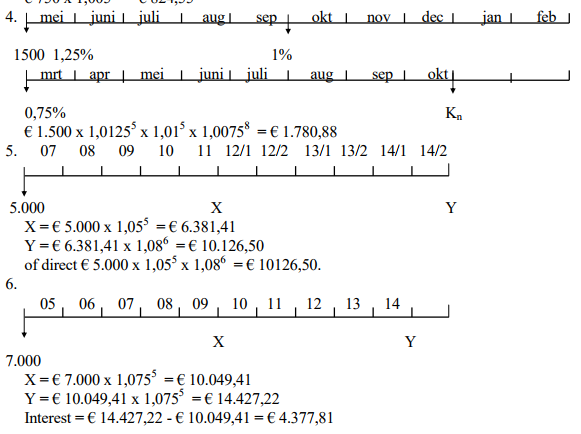 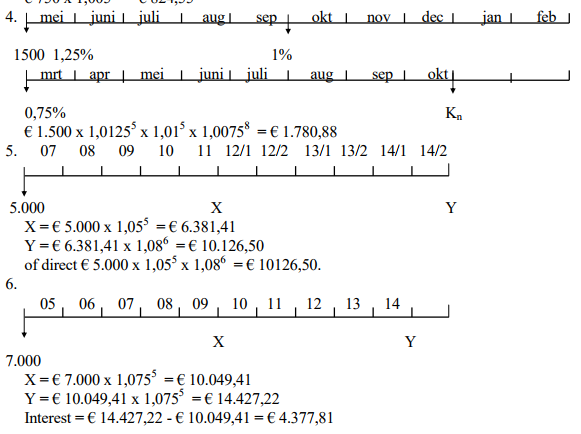 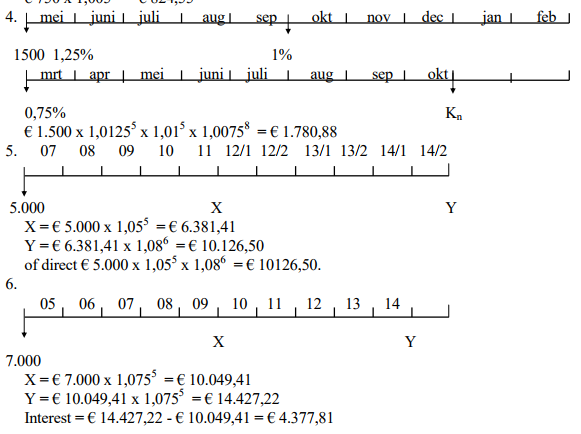 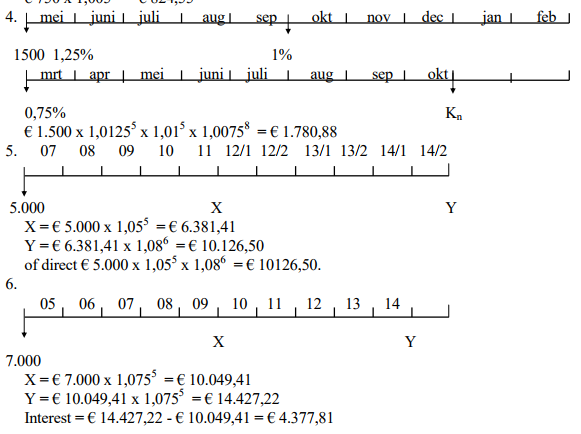 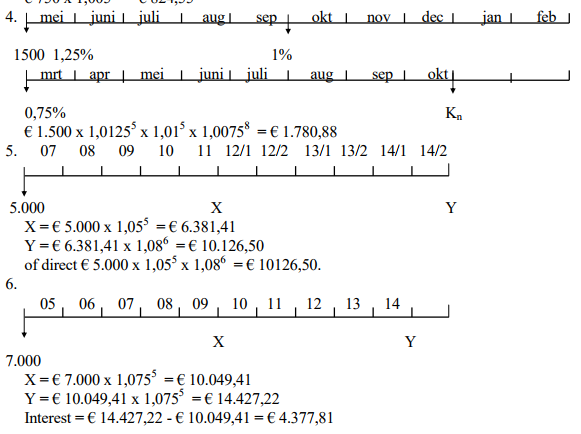